Сфера
Сфера -
поверхность, состоящая из всех точек пространства, расположенных на данном расстоянии от данной точки
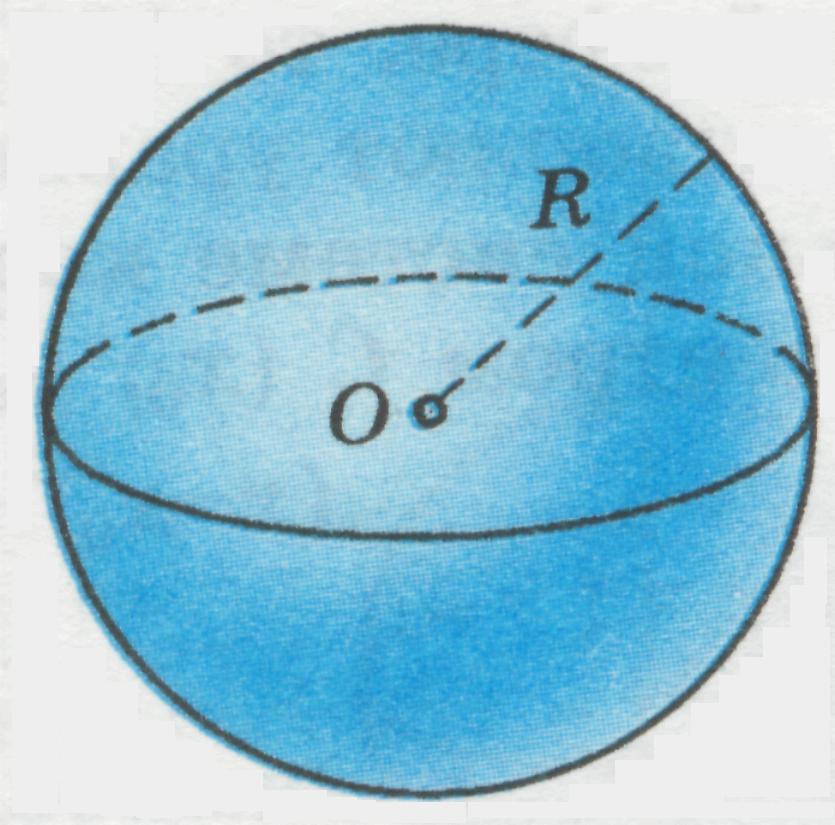 Сфера получена вращением полуокружности вокруг ее диаметра
№573.
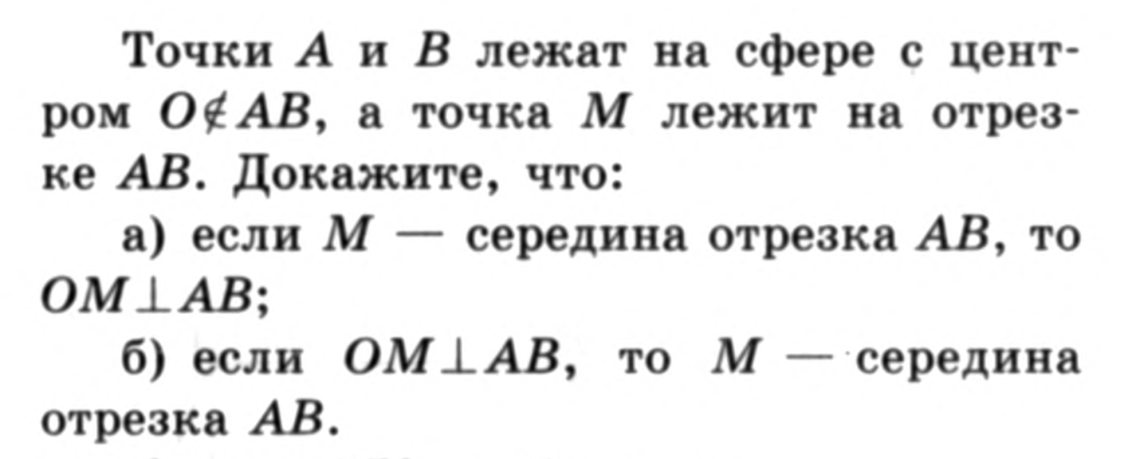 В
М
О
А
z
R
О
y
x
Уравнение сферы
(x−х0)²+(y−y0)²+(z−z0)²=R²
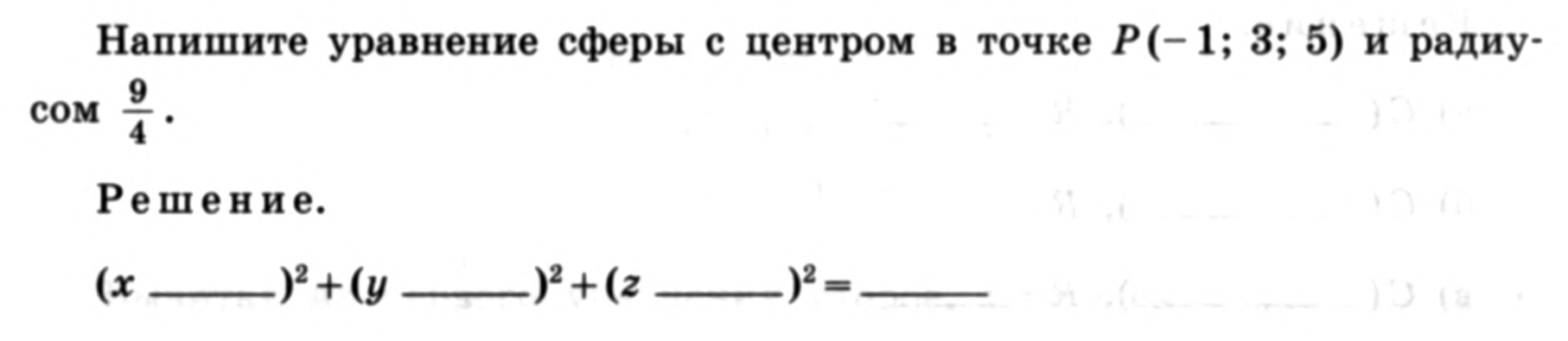 z
R
О
y
x
Уравнение сферы
(x−х0)²+(y−y0)²+(z−z0)²=R²
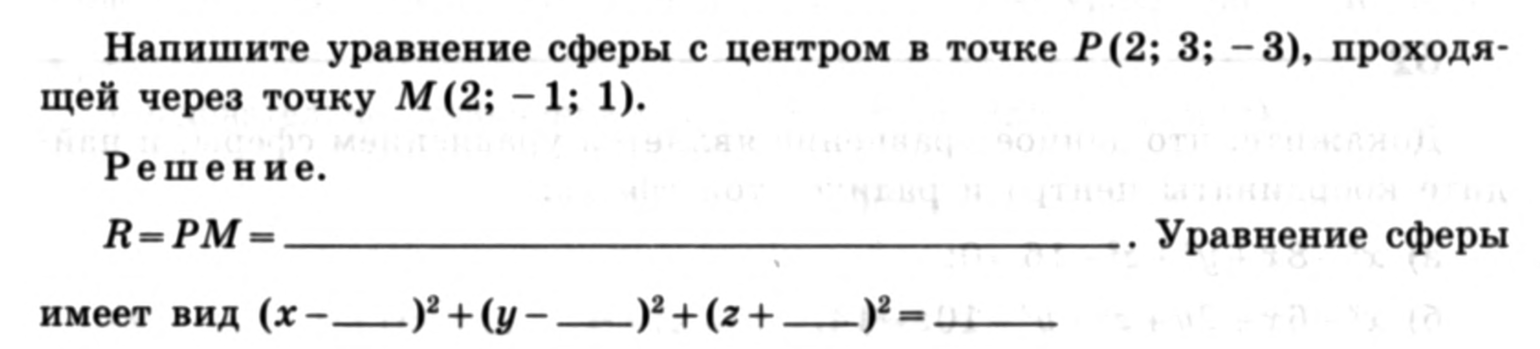 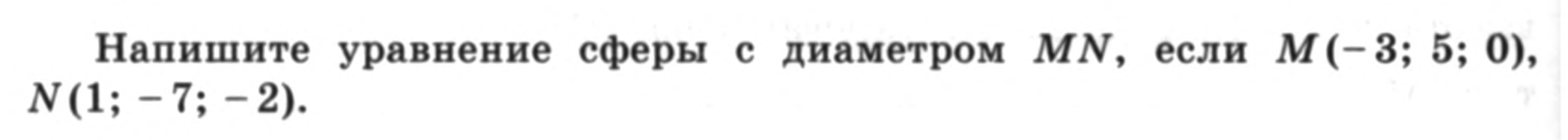 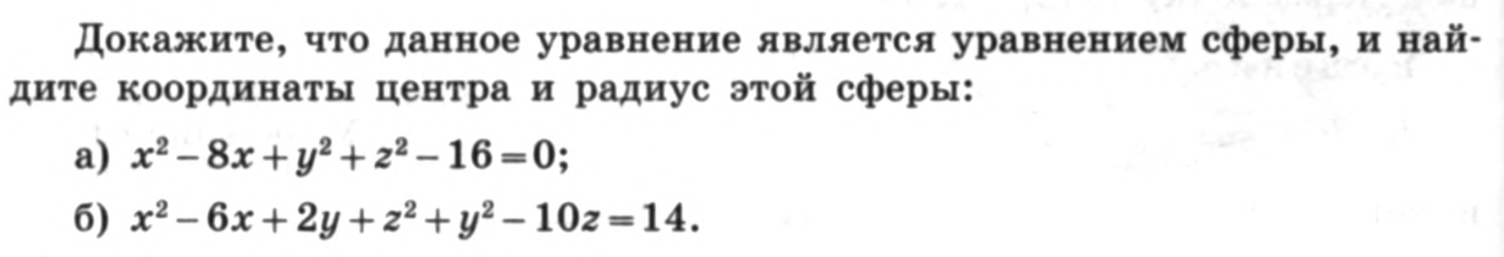 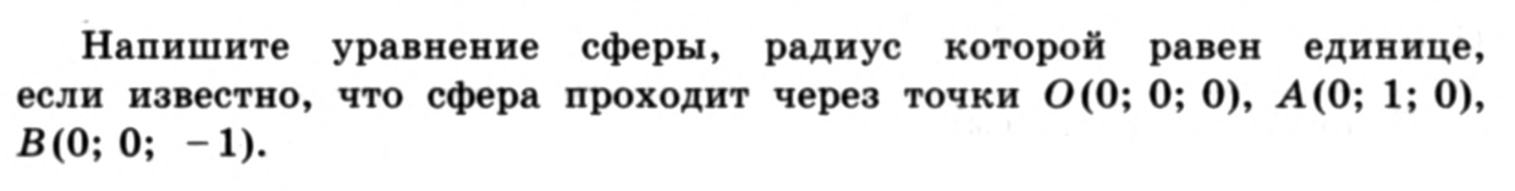 Домашнее задание
П.64-65
№576
№577
№579